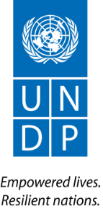 تجارب ادماج منهجية ادارة مخاطر الفساد القطاعية
 قطاع الصحة
التجربة التونسية
المسار, المكتسبات و الدروس المستخلصة
17 كانون الأول 2024
عمّان، المملكة الأردنيّة الهاشميّة
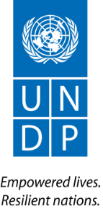 الخطوط العريضة للعرض
.I المرحلة الأولى : إدارة مخاطر الفساد في قطاع الصحة  في تونس
 .IIالمرحلة الثانية: إدارة مخاطر الفساد في قطاع الصحة  في تونس
 .IIIالمكتسبات المؤسسية
 .IVالعوامل التي تسهم في تحقيق النجاح
 .Vالتحديات والدروس المستخلصة
إدارة مخاطر الفساد في قطاع الصحة المرحلة الأولى
إدارة مخاطر الفساد في قطاع الصحةالمرحلة الأولى
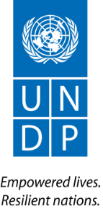 من بين العوامل التي مكّنت من تبني منهجية تقييم مخاطر الفساد كانت وجود إرادة سياسية على مستوى عالٍ، توفر الموارد، والدعم الكافي من الشركاء

لعب الحوار السياسي رفيع المستوى دورًا مهمًا في المساهمة في الالتزامات التي أبدتها تونس وشركاؤها
تونس أول دولة تطبّق الإطار الجديد
 في عام 2016، قام برنامج الأمم المتحدة الإنمائي بتطبيق المنهجية كجزء من مشروع "تعزيز الحوكمة الديمقراطية والمساءلة في تونس "في إطار تنفيذ الإستراتيجية الوطنية للحوكمة الرشيدة ومكافحة الفساد للدولة التونسية
تم التركيز على أربعة قطاعات أولية
المستشفى الجامعي الرابطة, لمستشفى الجهوي بجربة
المستشفى الجهوي بجندوبة
إدارة مخاطر الفساد في قطاع الصحة في تونسالمرحلة الأولى
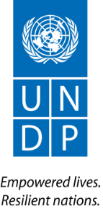 الخطوات
اللقاءات الفنية التمهيدية مع خبراء برنامج الامم المتحدة الإقليمي
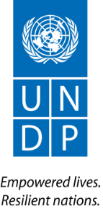 إدارة مخاطر الفساد في قطاع الصحةالمرحلة الأولى
مأسسة  الوضع القانوني لعمل الفريق الوزاري المكلف بتقييم مخاطر الفساد
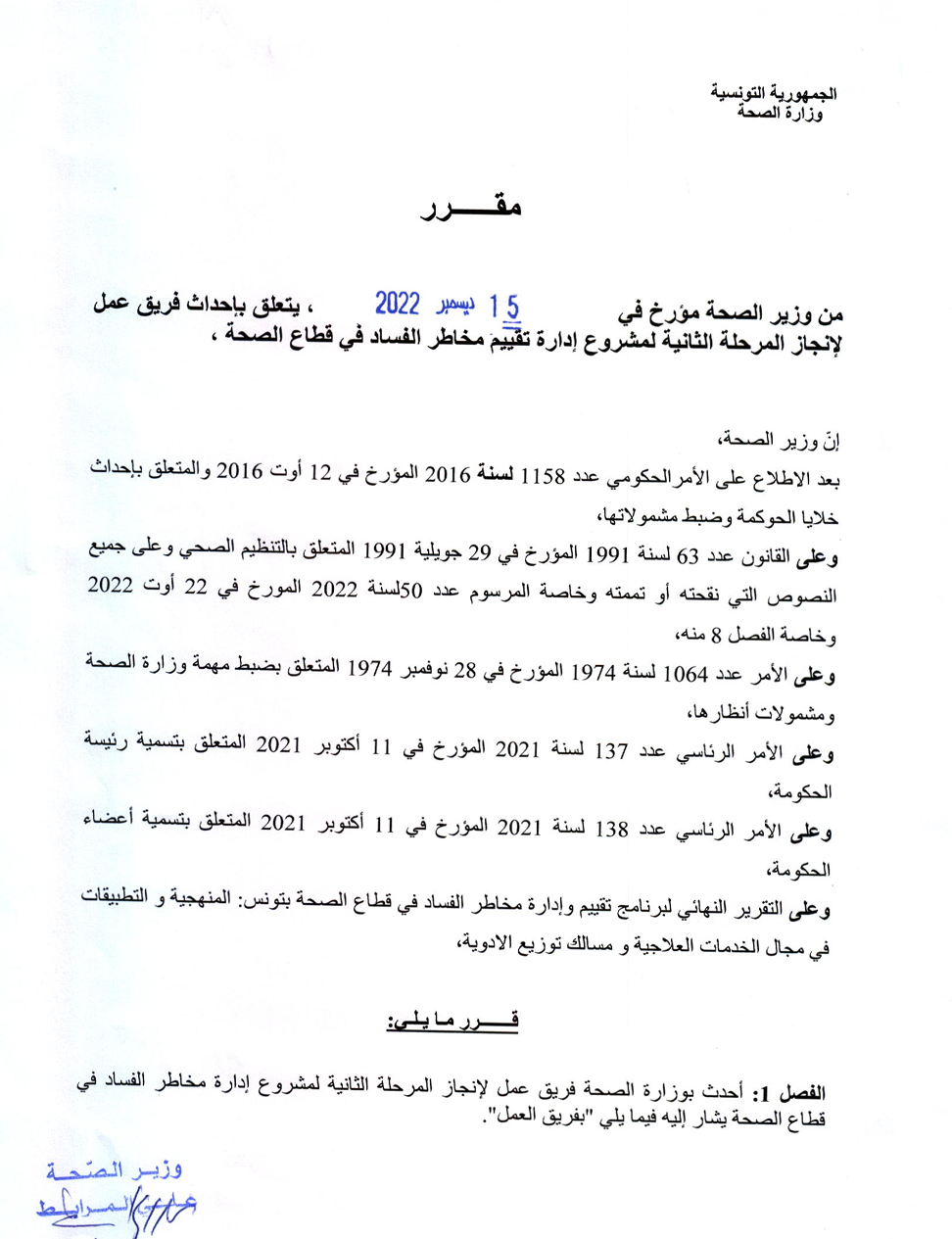 إدارة مخاطر الفساد في قطاع الصحة في تونسالمرحلة الأولى
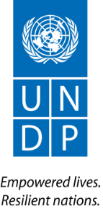 خلصت ورشة العمل المنعقدة في اواخر شهر مارس 2017 الى تشكيل فريق وطني ينتمي أعضاؤه الى:
الإدارة المركزية لوزارة الصحة
 مهنيي قطاع الصحة 
ممثلين عن المجتمع المدني 
ممثلين عن الهيئة الوطنية لمقاومة الفساد 
 في مرحلة أولى تولى الفريق ضبط مختلف المجالات القطاعية التي من المحتمل ان تتلبس بالفساد وهي كما يلي: (i)مجال الخدمات الصحية (ii) مجال إدارة (iii) التصرف  في الموارد البشرية (iiii) مجال الصفقات و الشراءات  العمومية (iiiii)مجال سلسلة امداد الدواء و(iiiiii)مجال انجاز الاشغال او التجهيز
إدارة مخاطر الفساد في قطاع الصحة في تونسالمرحلة الأولى
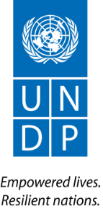 بعد تولى الفريق ضبط مختلف المجالات القطاعية التي من المحتمل ان تتلبس بالفساد حدد الفريق  أولوية الاشتغال على المجالين : الخدمات الصحية والتصرف في سلسلة امداد الدواء و لأسباب بيداغوجية انقسم الفريق الى لجنتين تعنى الاولى بإدارة مخاطر الفساد في باب الخدمات الصحية بينما تعنى الثانية بإدارة مخاطر الفساد في التصرف في سلسلة الامداد بالدواء
تواصل تلقي الدعم الفني بصورة منتظمة من خبراء برنامج الأمم المتحدة الإنمائي طوال فترة عمل فريق العمل
إدارة مخاطر الفساد في قطاع الصحة في تونسالمرحلة الأولى
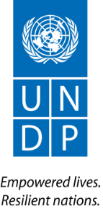 تركبت لجنة إدارة مخاطر الفساد في باب الخدمات الصحية من :
ممثلين عن الهياكل  الصحية  العمومية :مديرين و إطارات يمثلون المستشفيات الجهوية والجامعية  
ممثلين عن الهياكل التابعة للإدارة المركزية : التفقدية الطبية وادارة التراتيب و المهن الصحية 
ممثلين عن ادارة الاشراف على الهياكل الصحية 
ممثلين عن وحدة الحوكمة  بوزارة الصحة 
وممثلين عن المراكز المختصة في الدعم اللوجستي :مركز الإعلامية بوزارة الصحة 
وممثلين عن الصندوق الوطني للتامين على المرض كجهة ممولة للنشاط الصحي  
و ممثلين عن الهيئة الوطنية لمكافحة الفساد كشريك استراتيجي.
ممثلين عن المجتمع المدني:الجمعيات الناشطة في ميدان الحوكمة و مكافحة الفساد
إدارة مخاطر الفساد في قطاع الصحة في تونسالمرحلة الأولى
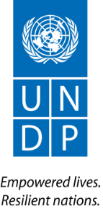 تركبت لجنة إدارة مخاطر الفساد في سلسلة الامداد بالدواء:
إدارة الصيدلة و الدواء
المخبر الوطني لمراقبة الادوية
 الصيدلية المركزية
ممثلين عن اقسام الصيدلة بالمستشفيات العمومية
ممثلين عن مديري المستشفيات
ممثلين عن الهئية الوطنية لمقاومة الفساد
ممثلين عن وحدة الحوكمة
ممثلين عن المجتمع المدني
إدارة مخاطر الفساد في قطاع الصحة في تونسالمرحلة الأولى
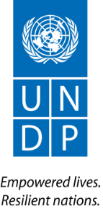 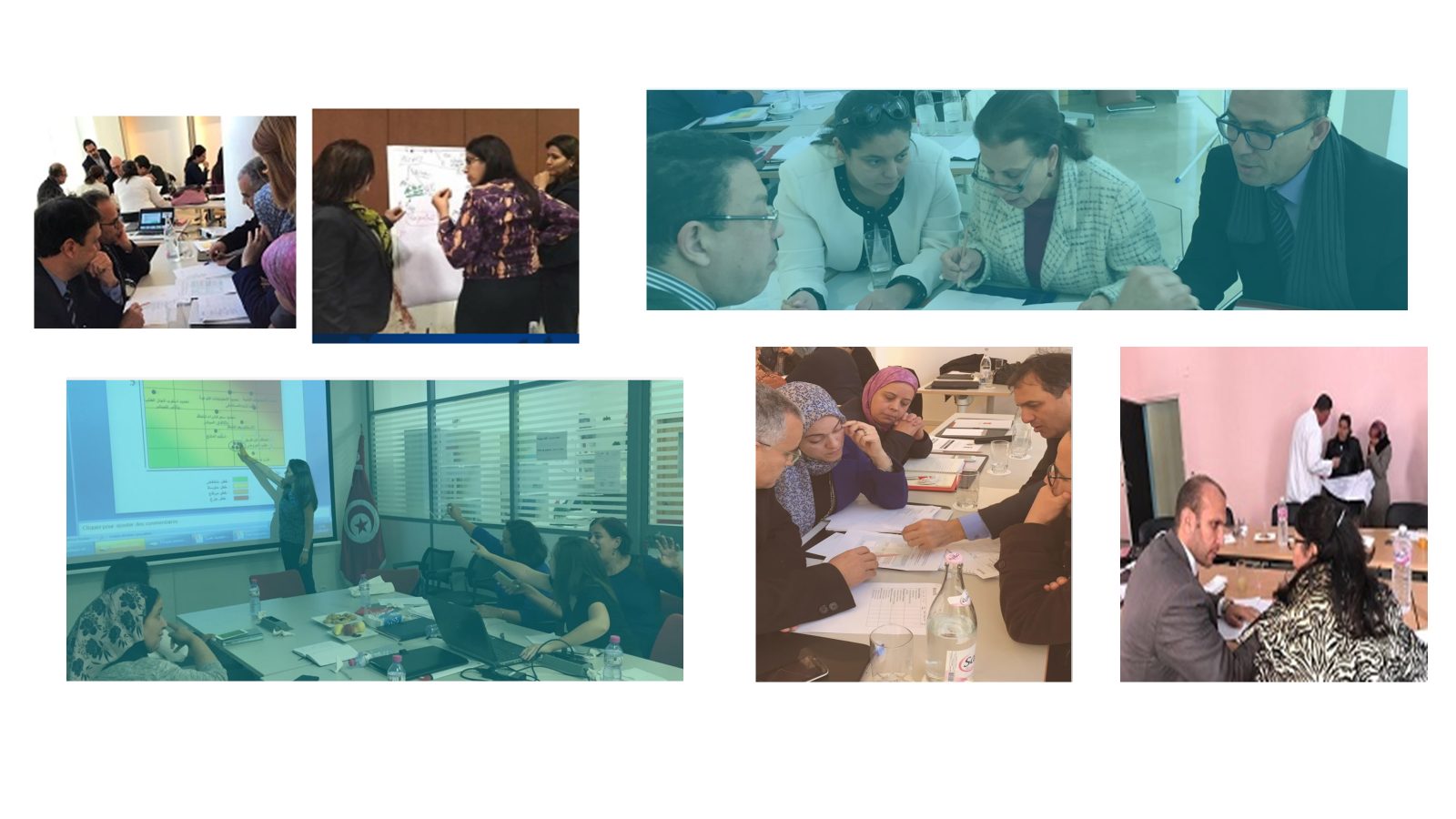 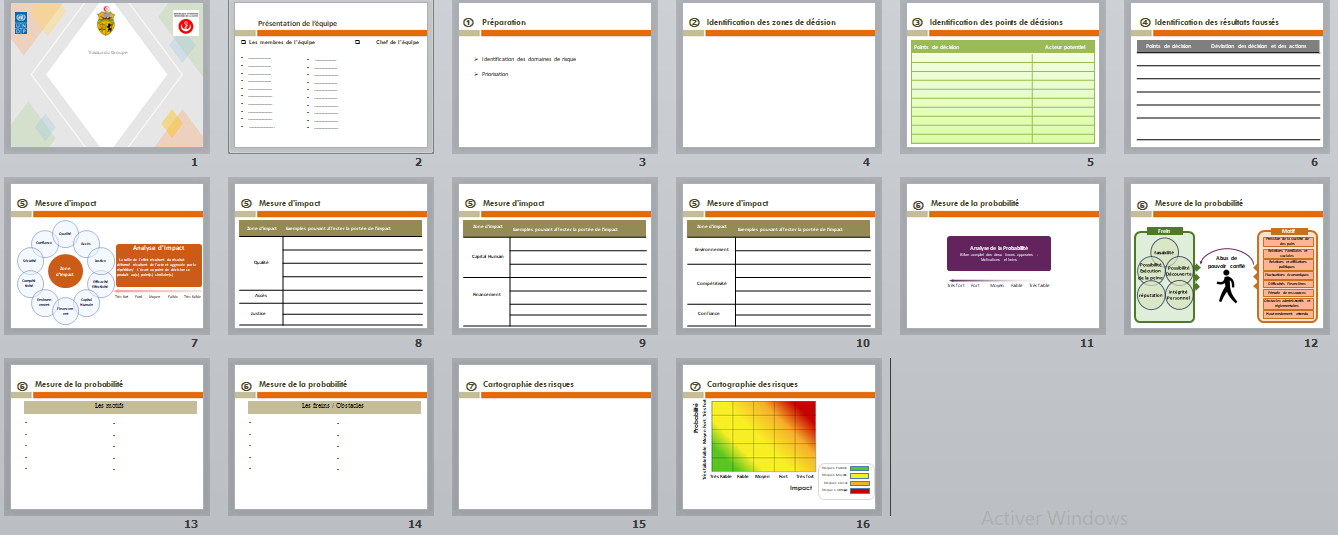 إدارة مخاطر الفساد في قطاع الصحة في تونسالمرحلة الأولى
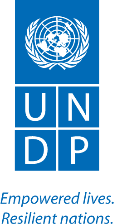 منهجية عمل الفريق الوطني لإدارة مخاطر الفساد

اعتماد نقطة القرار كوحدة تحليل وظيفي
 تحديد و ضبط كل نقاط القرار
تقييم احتمالية  تلبسها بالفساد
تقييم الاثار الفاسدة او المشوهة
وضع نقطة القرار على خارطة مخاطر الفساد.
إدارة مخاطر الفساد في قطاع الصحة في تونسالمرحلة الأولى
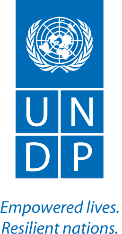 اقتراح البرنامج التنفيذي للتقليل من مخاطر الفساد: يؤخذ بعين الاعتبار:
          - الاكراهات السياسية و الاقتصادية و الاجتماعية لصاحب القرار،
          - القابلية للإنجاز

جدولة أولويات التدخل اعتبارا لأهمية المدى الزمني لتحقيق مكاسب قطاعية في مقاومة الفساد
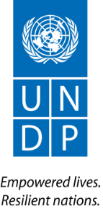 إدارة مخاطر الفساد في قطاع الصحة في تونسالمرحلة الأولى
تنزيل المنهجية
  في باب الخدمات الصحية 
وفي باب سلسلة الامداد بالدواء
إدارة مخاطر الفساد في قطاع الصحة في تونسالمرحلة الأولى
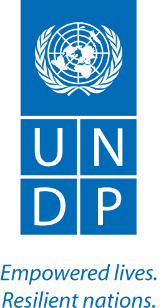 نقطة القرار رقم 1 :الدفع عند التسجيل
احتمالية مرتفعة
إدارة مخاطر الفساد في قطاع الصحة في تونسالمرحلة الأولى
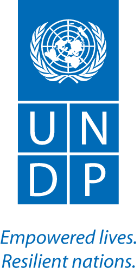 نقطة القرار رقم4: خدمة العيادة الطبية
احتمالية عالية لتلبس نقطة القرار بالفساد
قوي جداً
الاحتمالية
قوي
معتدل
ضعيف
ضعيف جداً
الأثر
قوي
قوي جداً
ضعيف جداً
معتدل
ضعيف
قوي
الاحتمالية
معتدل
ضعيف
قوي
معتدل
ضعيف
الأثر
إدارة مخاطر الفساد في قطاع الصحة في تونسالمرحلة الأولى
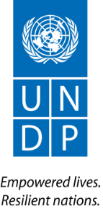 الإجراءات التصحيحية
إدارة مخاطر الفساد في قطاع الصحة في تونسالمرحلة الأولى
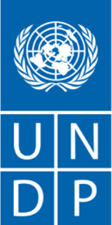 النتائج
إدارة مخاطر الفساد في قطاع الصحة في تونسالمرحلة الأولى
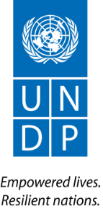 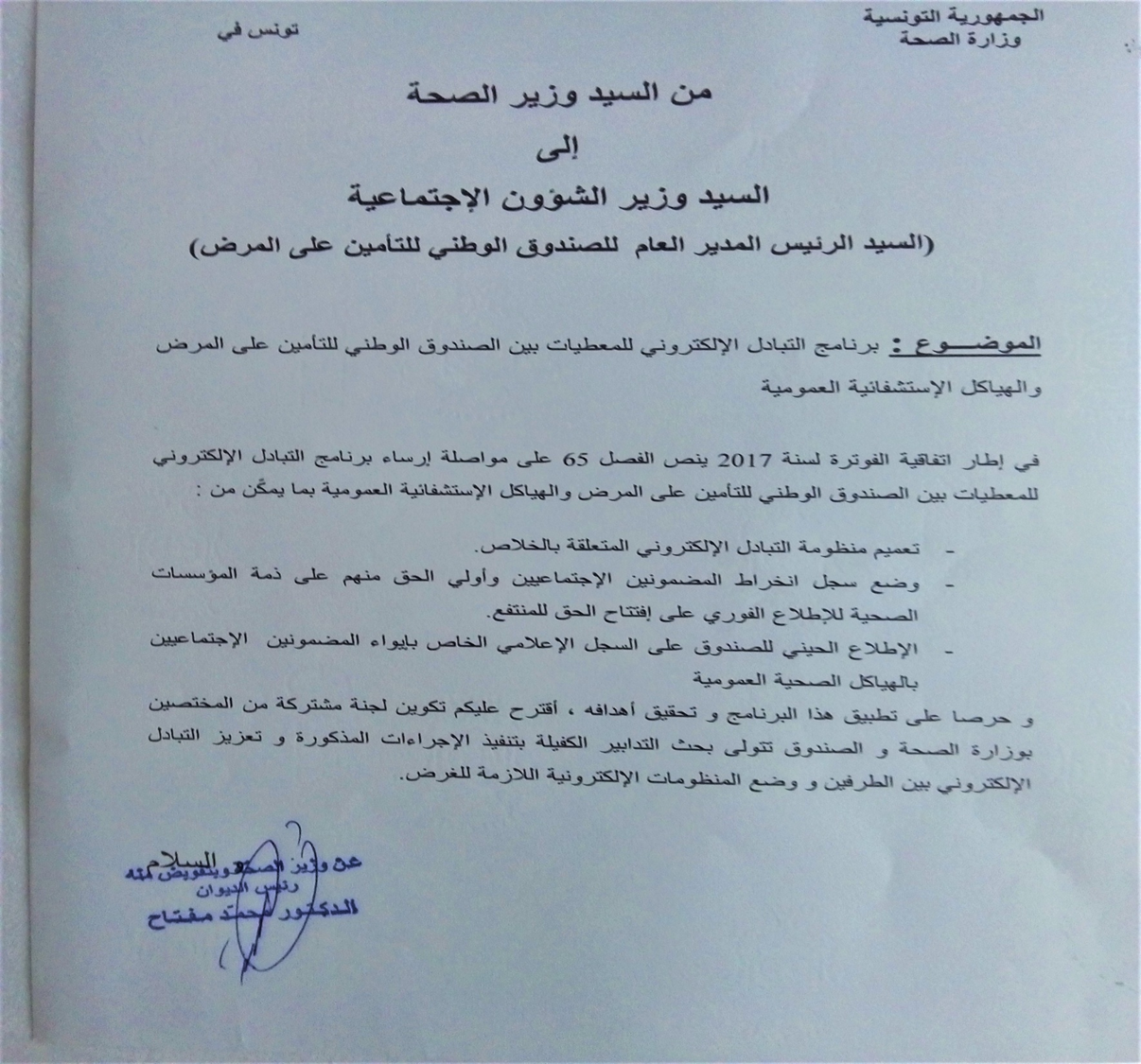 إدارة مخاطر الفساد في قطاع الصحة  في تونس
المرحلة الثانية
إدارة مخاطر الفساد في قطاع الصحة  في تونسالمرحلة الثانية
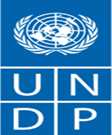 مقترح وزير الصحة بمواصلة برنامج تقييم الفساد في قطاع الصحة على إثر اجتماع اختمام البرنامج :17 ماي 2022.
جلسة عمل تنسيقية : 30 ماي 2022.
اجتماع عمل لتأطير مجال التعاون لإنجاز المرحلة الثانية و اقتراح تاريخ انطلاق أشغالها: 18 أوت 2022.
ورشة عمل لإطلاق المشروع في مرحلته الثانية: 13 سبتمبر 2022.
تكوين عمل متعدد الاختصاصات : مقرر وزير الصحة: 15 ديسمبر 2022.
إدارة مخاطر الفساد في قطاع الصحة  في تونسالمرحلة الثانية
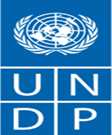 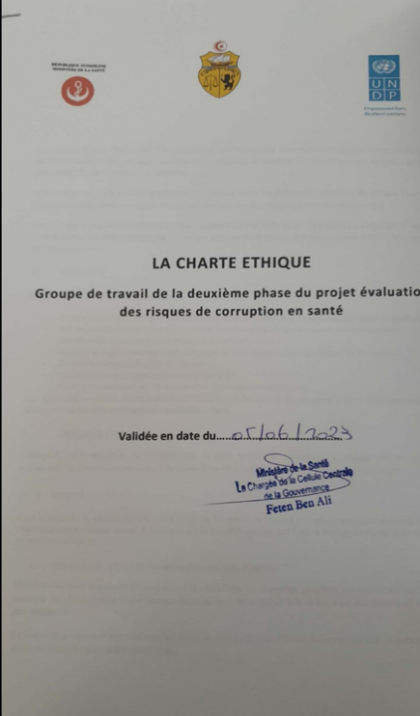 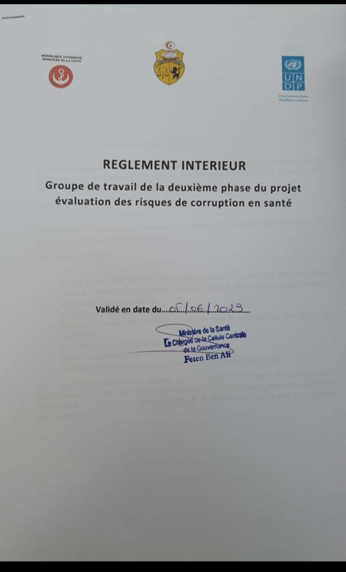 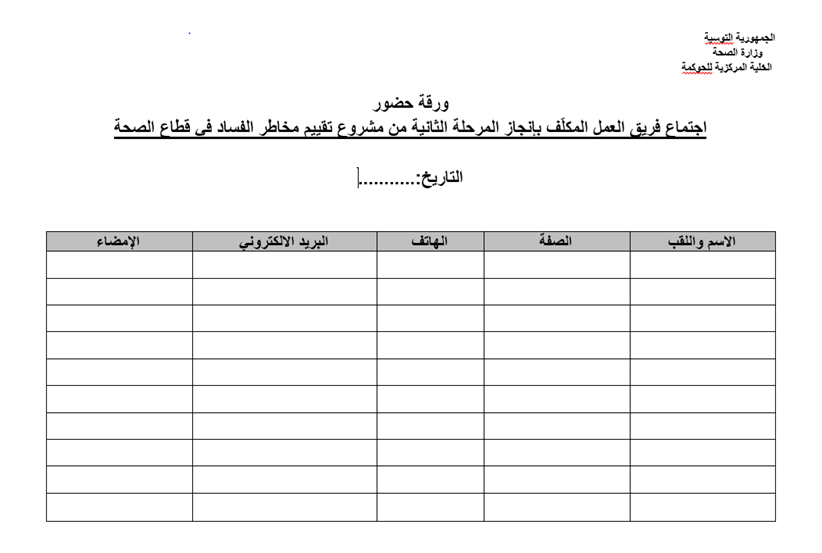 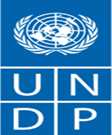 إدارة مخاطر الفساد في قطاع الصحة  في تونسالمرحلة الثانية
توزيع فريق العمل حسب الانتماء و الاختصاص
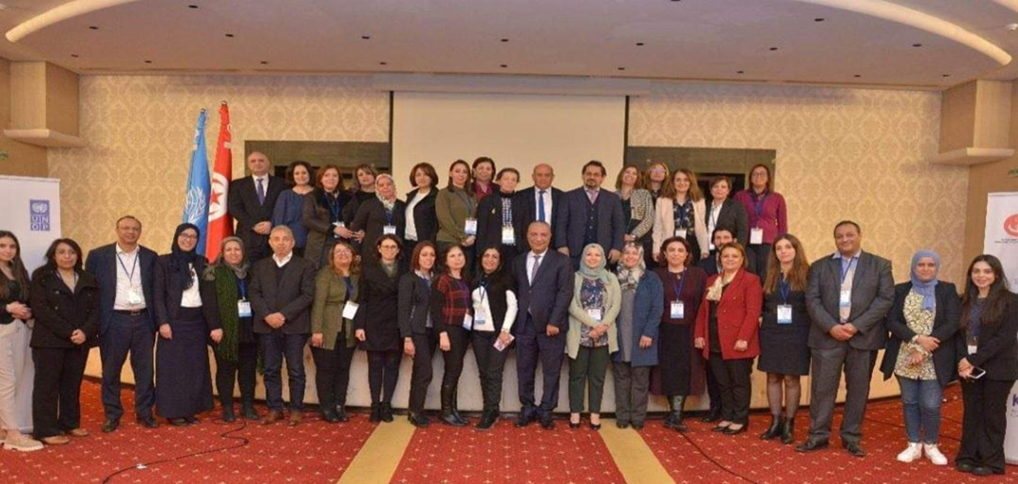 إدارة مخاطر الفساد في قطاع الصحة  في تونسالمرحلة الثانية
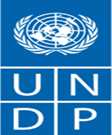 الرزنامة المرحلية
3 سبتمبر 2024
15 ماي 2024
18 أفريل 2024
12  جوان 2023
26 جانفي 2023
إدارة مخاطر الفساد في قطاع الصحة  في تونسالمرحلة الثانية
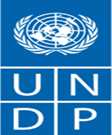 ضبط المعايير و تحديد المجالات
المصادقة على الأولويات و تحديد مجالي التقييم
اختيار المجالات
 المجالات الستة التي أشار إليها تقرير المرحلة الأولى و لم تتم معالجتها.
+ مجالات تمت معالجتها خلال الورشة.
ضبط الأولويات 
اعتماد معايير و مقاييس موضوعية للاختيار. 
ضبط المقاييس حسب المعايير .
تحديد شبكة لتدوين النقاط على المعايير.
احتساب النتائج.
إدارة مخاطر الفساد في قطاع الصحة  في تونسالمرحلة الثانية
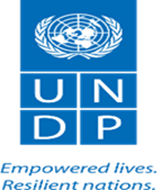 مجال شراء المستلزمات الطبية و مواد الصحة في إطار طلب عروض
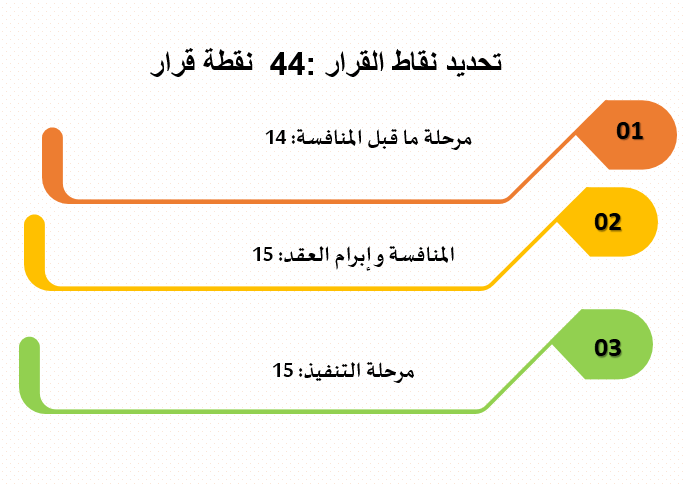 نتائج عملية التقييم : 

رصد 13 نقطة قرار ذات مخاطر قوية وقوية جدا.
إدارة مخاطر الفساد في قطاع الصحة  في تونسالمرحلة الثانية
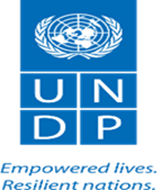 مجال النشاط التكميلي الخاص
نتائج عملية التقييم :
رصد 10نقاط قرار ذات مخاطر قوية جدا.
إدارة مخاطر الفساد في قطاع الصحة  في تونسالمرحلة الثانية
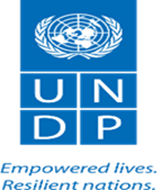 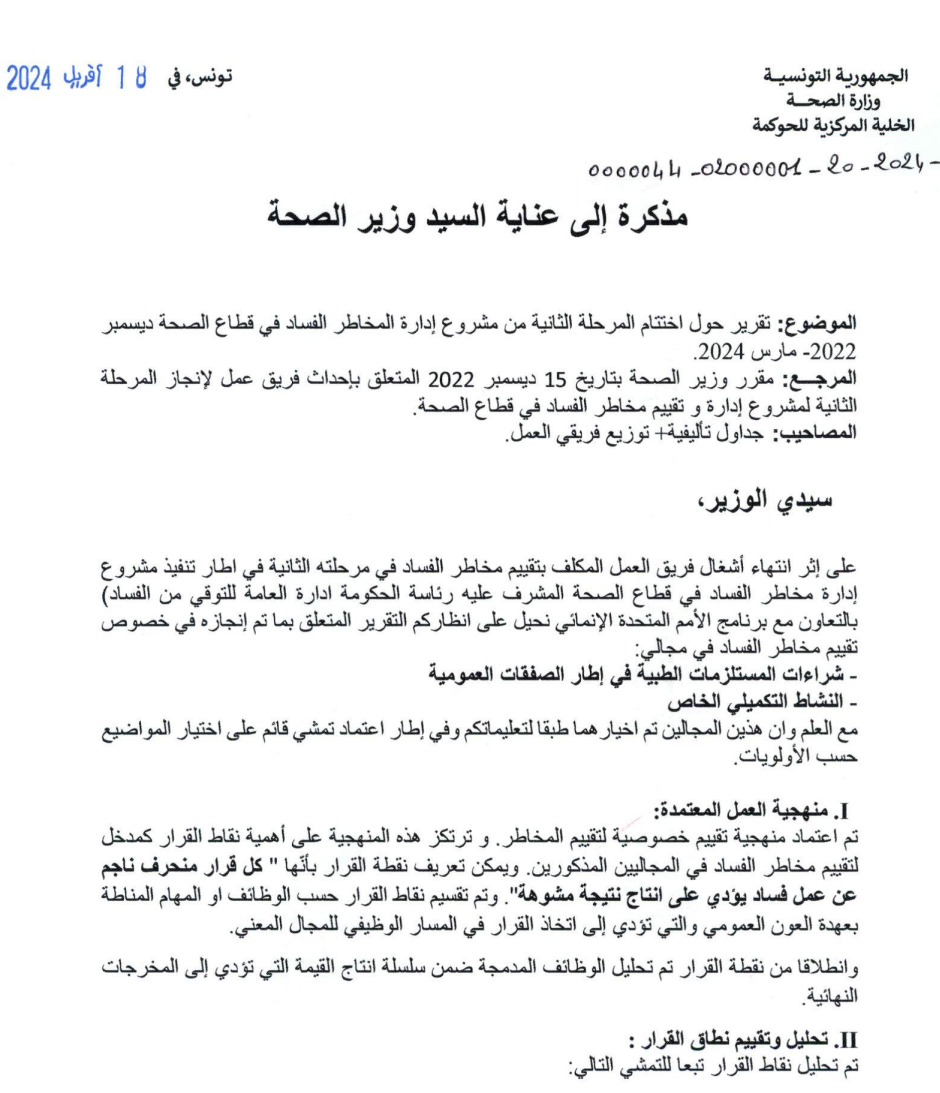 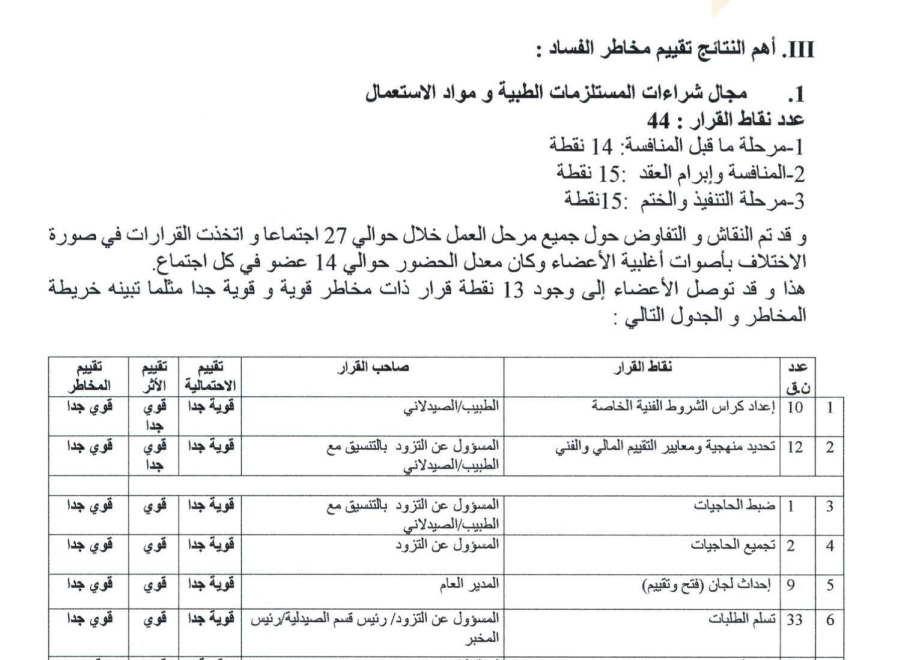 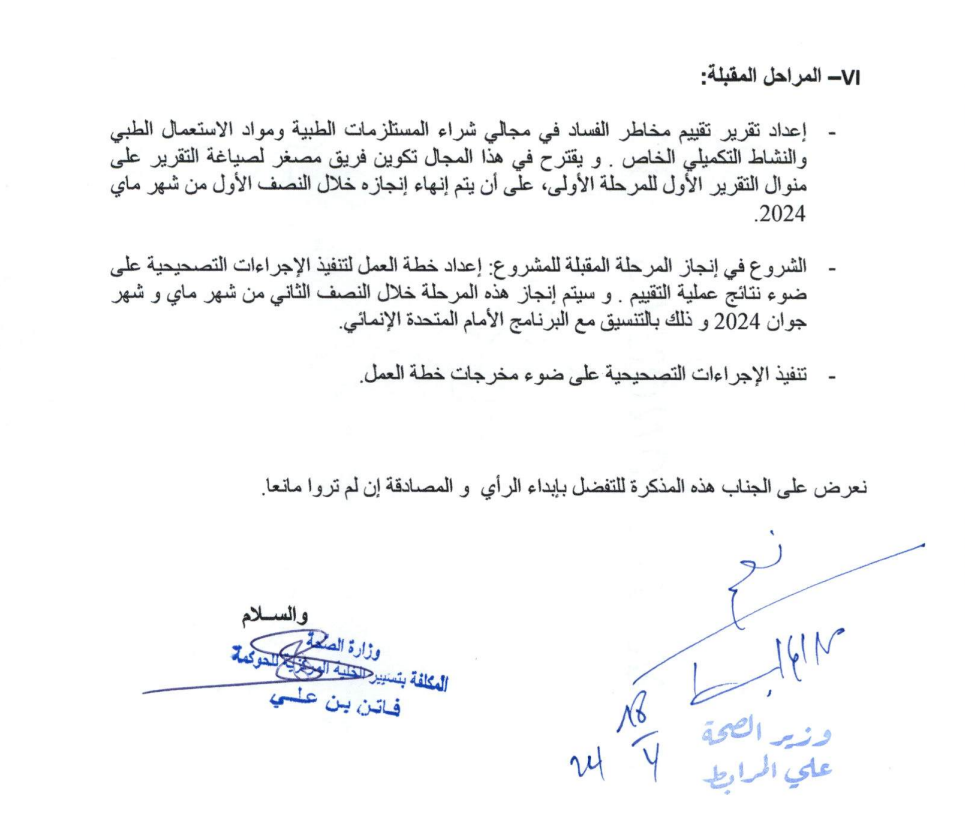 إدارة مخاطر الفساد في قطاع الصحة  في تونسالمرحلة الثانية
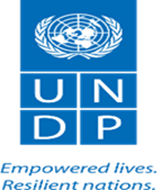 أهم الإجراءات التصحيحية المقترحة
مجال النشاط التكميلي الخاص
مجال شراء المستلزمات الطبية ومواد الصحة في إطار طلب عروض
دعم الرقمنة في مرحلة ما قبل المنافسة.
إرساء منظومة أخلاقية لضمان الشفافية والنزاهة في مختلف مراحل الشراء.
دعم هياكل الرقابة الداخلية (رقابة التصرف، التدقيق الداخلي).
مراجعة النصوص المتعلقة بممارسة النشاط التكميلي الخاص و إجراء التنقيحات اللازمة. 
رقمنة كامل مسار العلاج في إطار النشاط التكميلي الخاص.
إجبارية الرقابة و التقييم في بعض المراحل المتعلقة 
   بمسار النشاط التكميلي الخاص.
إدارة مخاطر الفساد في قطاع الصحة  في تونس
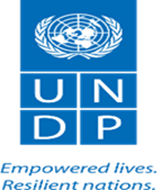 المكتسبات المؤسسية 
تكون فريق متخصص من مسارات تكوين متعددة يتكلم نفس اللغة ويشتغل بنفس المنهجية
استمرارية العمل و متابعة تنفيذ مخرجات تقرير ادارة المخاطر القطاعية برغم التغيير القيادي في الوزارة وتوقف وقتي للمرافقة من طرف الشركاء الدوليين
 توطين الخبرة لدى الموظفين العموميين كحاملين للمشروع و بناء قدرات قطاعية متخصصة 
توثيق التجربة بانجاز كتيب يتضمن المراحل المنجزة و اهم الاستخلاصات
خلق نوع من التنافسية بين الهياكل الصحية وحاملي المشروع متمحورة حول تعميم الاستفادة من التجربة ومن العائد الاستثماري
استفادة مؤسسات استشفائية من البرنامج التنفيذي المبني
إدارة مخاطر الفساد في قطاع الصحة  في تونس
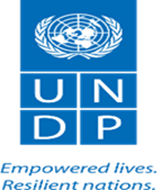 المكتسبات المؤسسية
استفادت المستشفيات المعنية من التشخيص الشامل للنقائص التي تعاني منها على مستوى النظام المعلوماتي الصحي وكذلك على مستوى المحاسبة التحليلية، وذلك من قبل مكاتب الخبراء المتخصصة.استنادًا إلى هذا التشخيص،

 تم تنفيذ برنامج لبناء القدرات لفائدة أعوان المستشفيات في مجال الحوكمة وتقييم مخاطر الفساد في قطاع الصحة.

 كما تم إطلاق برنامج لتطوير جودة خدمات الرعاية الصحية وتحسين الحوكمة الرقمية للمستشفيات النموذجية الثالثة، من خلال التركيز على أنظمة لإدارة طوابير الانتظار، التسجيل، وتحسين البنية التحتية في مجال الإعلامية بما يساهم في تعزيز استخدام وتعميم تطبيقات إدارة الأدوية وملفات المرضى، مثل الملف الطبي الرقمي وتطبيقات إدارة الأدوية اليومية والآلية،

 بالإضافة إلى نظام إدارة مخزون الأدوية وآليات منح بطاقات إلكترونية للمرضى.علاوة على ذلك، تم دعم قدرات المستشفيات في مجال النزاهة، وتحسين النفاذ إلى المعلومات، وتعزيز الاتصال،
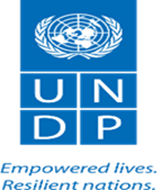 إدارة مخاطر الفساد في قطاع الصحة  في تونس
العوامل التي تسهم في تحقيق النجاح
تنويع الخلفيات المهنية والمؤسسية و المعرفية لأعضاء الفريق المكلف بانجاز مهمة التقييم يعتبر شرطا ضروريا
افراز قيادة من ضمن الفريق القطاعي المكلف
توحيد المفاهيم حول قضايا الفساد في القطاعات المعنية وإيجاد لغة مشتركة بين مختلف الفاعلين
توفير المرافقة الفنية وبناء القدرات للفرق القطاعية من طرف الهيئات و الخبراء المختصين باعتبار حداثة مقاربة ادارة المخاطر في مكافحة الفساد
❑بناء خطة تواصلية موجهة لمهني الصحة و عموم المواطنين حتى ال تتضرر صورة المرافق العمومية للصحة واإلطارات العاملة بها من عملية تقييم مخاطر الفساد بطريقة غير قصدية
❑ مأسسة الوضع القانوني لعمل الفريق القطاعي المكلف بتقييم مخاطر الفساد
❑جعل الفرق القطاعية لتقييم مخاطر الفساد تحت اشراف مباشر لسلطة عليا
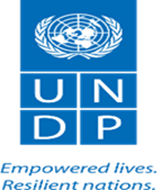 إدارة مخاطر الفساد في قطاع الصحة  في تونس
التحديات
صعوبة حصول التوافق بين أعضاء اللجنة في بعض التقييمات وغياب جهة محكمة جعل بعض العناصر الفاعلة تخير الانسحاب مما أدى الى تباطؤ الأداء
الصعوبات التي مر بها الفريق الوطني لمكافحة الفساد
الأخطاء التواصلية تسببت بالإضرار بصورة المرافق العمومية للصحة والاطارات العاملة بها التي اختيرت كأرضية لاختبار منهجية مقاومة الفساد و نماذج لبناء النزاهة
رغبة بعض الأعضاء في استثمار تواجدها في اللجان لأغراض شخصية تسبب أحيانا في شحن الأجواء و تعطيل التقدم
عدم التفطن الى ان تقسيم الفريق الوطني الى لجنتين فنيتين بدافع بيداغوجي قد اضر بوحدة الفريق و جعله يعمل بوتيرتين مختلفتين و بقيادتين مختلفتين
الصعوبات التي مر بها الفريق الوطني لمكافحة الفساد
إدارة مخاطر الفساد في قطاع الصحة  في تونس
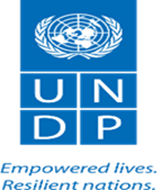 التحديات
التأثر في بعض المراحل بالتقلبات السياسية بسبب عدم مأسسة الفريق الوطني لمكافحة الفساد و ضبط آليات اشتغاله
الصعوبات التي مر بها الفريق الوطني لمكافحة الفساد
تاقلم كل أعضاء الفريق مع نسق العمل وسرعته
غياب الدعم المادي والتسهيلات اللوجستية لعمل الفريق (في بعض المراحل)
حركية الدخول و الخروج من الفريق الناجم عن عدم التفرغ من ناحية و غياب التحفيز من ناحية أخرى
الصعوبات التي مر بها الفريق الوطني لمكافحة الفساد
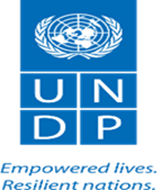 تقييم مخاطر الفساد في قطاع الصحة في تونس
الدروس المستخلصة
أهمية المقاربة التشاركية في تنفيذ مختلف مراحل المبادرة:
اكتساب معارف و التعمق في المهارات التطبيقية،
تقريب وجهات النظر بين أعضاء فريق ينتمون إلى اختصاصات فنية و إدارية مختلفة،
التعرف عن كثب على القدرات الشخصية و الكفاءات المعرفية لأعضاء الفريق،
تبادل الخبرات خارج إطار المبادرة.
أهمية تطبيق منهجية إدارة مخاطر الفساد:
بناء لغة مشتركة لدى الأعضاء لتنفيذ مختلف مراحل تطبيق المنهجية،
دعم هذه اللغة عبر صياغة ميثاق أخلاقي للفريق ووثائق عمل خاصة لإنجاز المبادرة،
اكتساب مهارات معرفية جديدة  في مجال إدارة مخاطر الفساد،
احترام الآجال لتنفيذ مختلف مراحل المبادرة.
 أهمية العمل الجماعي: 
اكتساب الخبرة في المجالات التالية: إدارة الاجتماعات وتقسيم الأدوار و تنظيم الأوقات و التصرف في ضغوطات العمل،
القدرة على تجاوز الاختلافات  عبر إيجاد الحلول العملية .
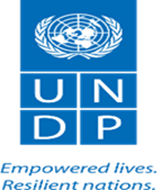 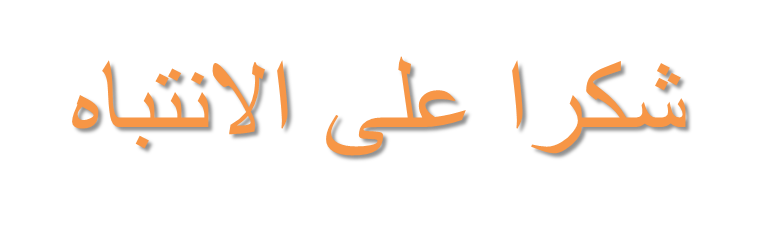